Финансовые загадки
Черкашина Татьяна Анатольевна
Зарплата
И врачу, и акробату
Выдают за труд …..
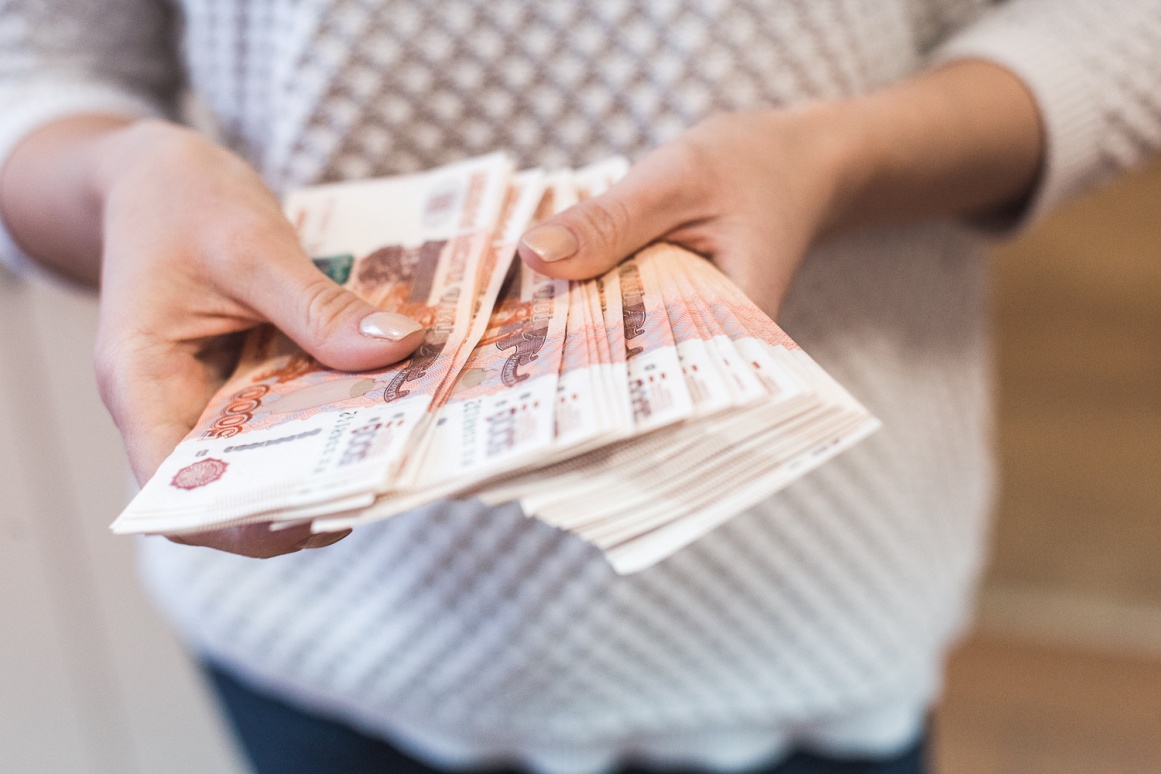 Аванс
Половинку от зарплаты,
Называют как, ребята?
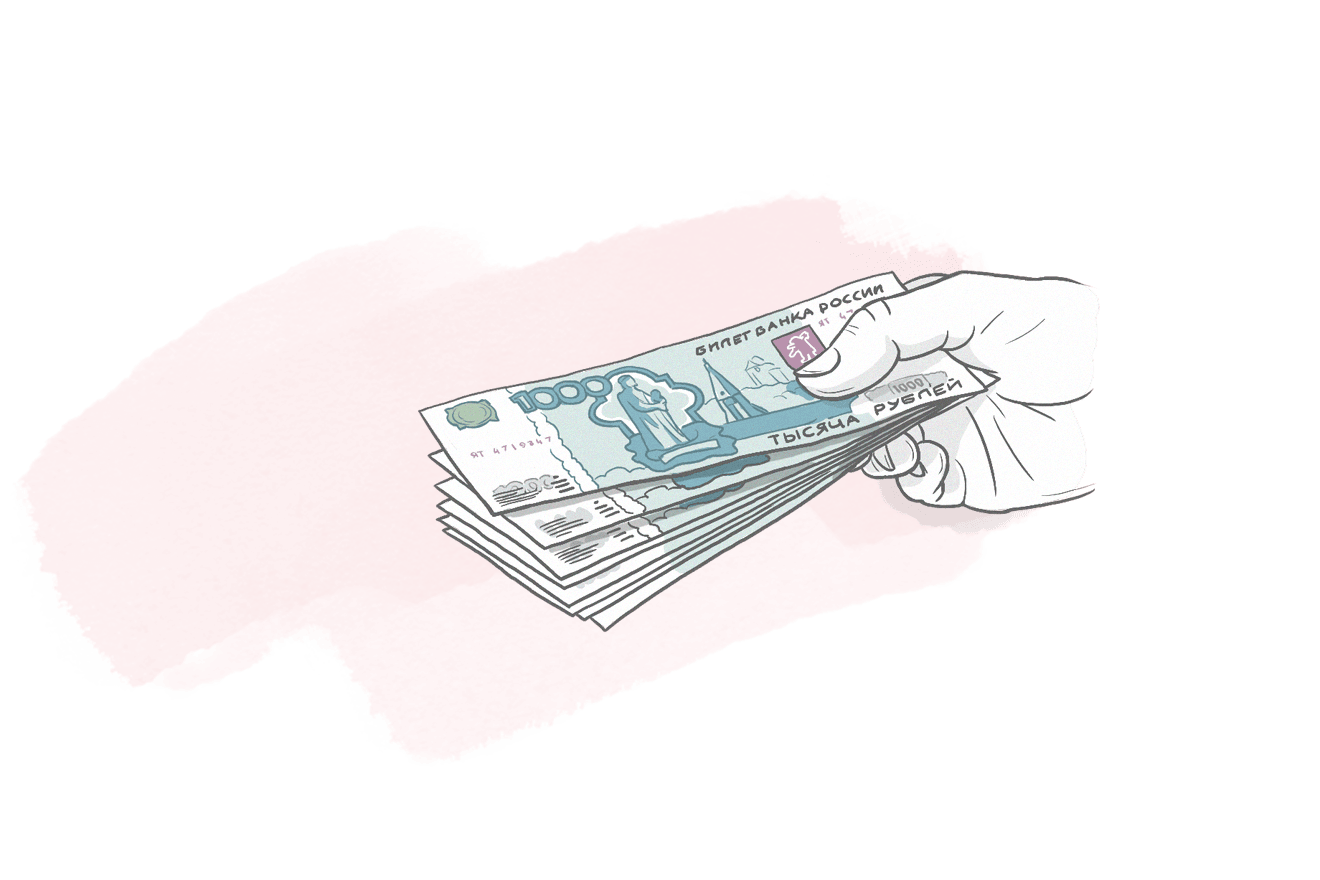 Монета
Маленькая, 
Кругленькая, 
Из кармана в карман скачет,
Весь мир обскачет, 
Ни к чему сама не годна, 
А всем нужна.
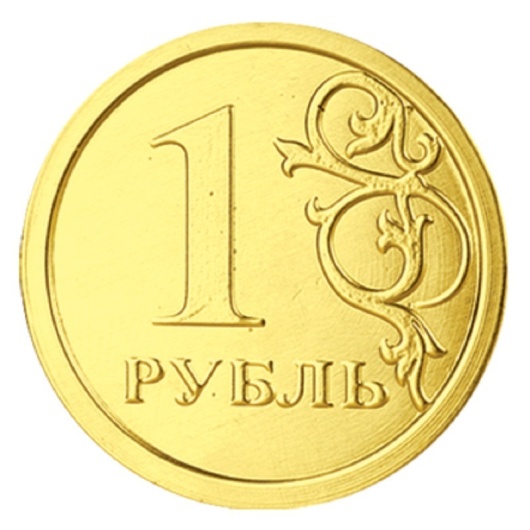 Банкомат
Из какого аппарата
Выдаётся нам зарплата?
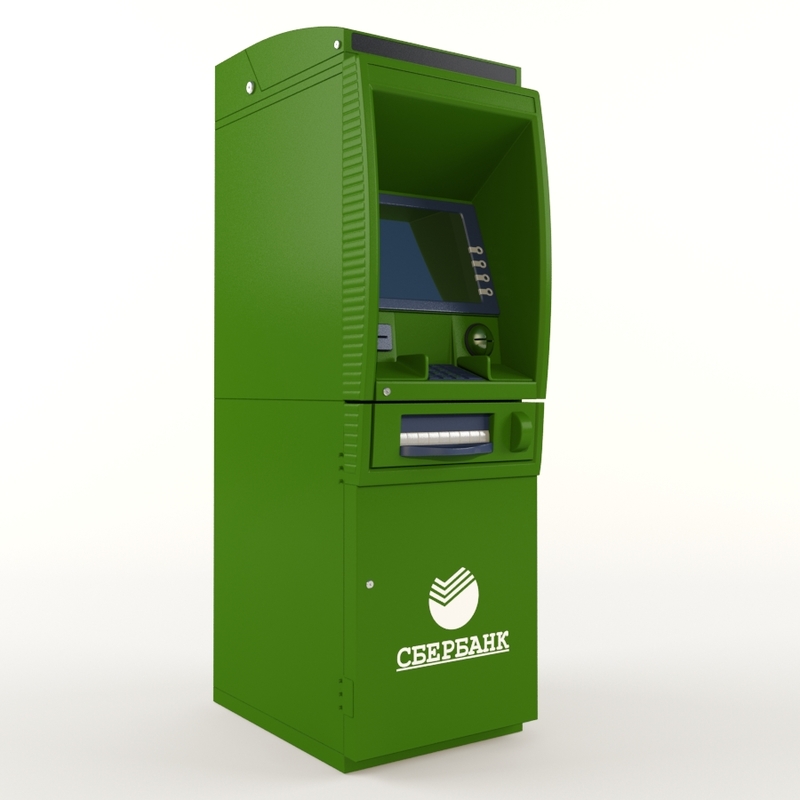 Копилка
Чтоб хранить свои доходы
На карманные расходы,
Хрюша требуется мне,
Та, что с дыркой на спине.
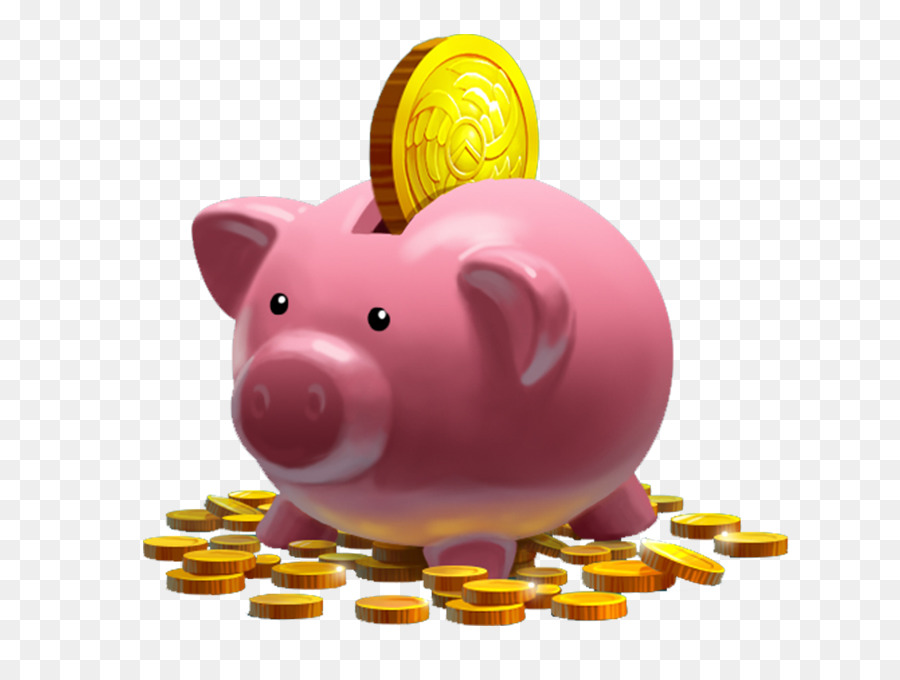 Грош
В наши дни не встретишь эту
Очень малую монету. 
В сказках ты её найдёшь,
Денежка зовётся…
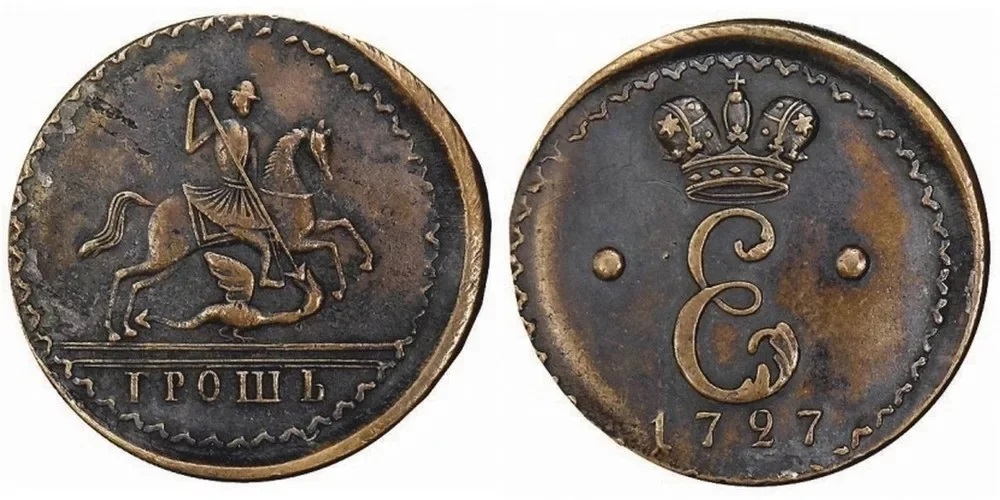 Супермаркет
Это крупный магазин,
У него не счесть витрин.
Всё найдётся на прилавке,
От одежды до булавки.
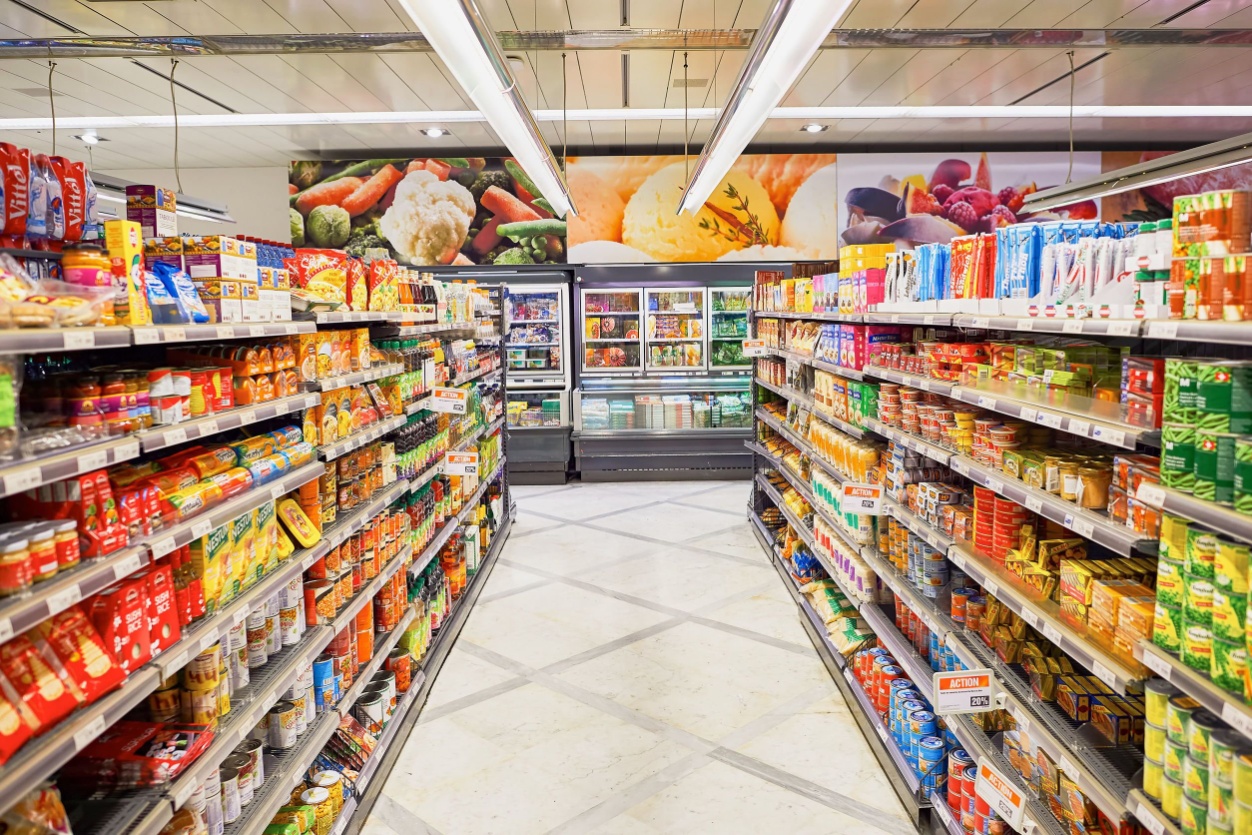 Кошелек
В кармане держу я для денежки домик. 
Но денежка эта свой домик не помнит — 
Сегодня лежит она в доме своем, 
А завтра ее в магазин отдаем. 
И домик пустеет, и домик грустит: 
«Когда же другая меня навестит?»
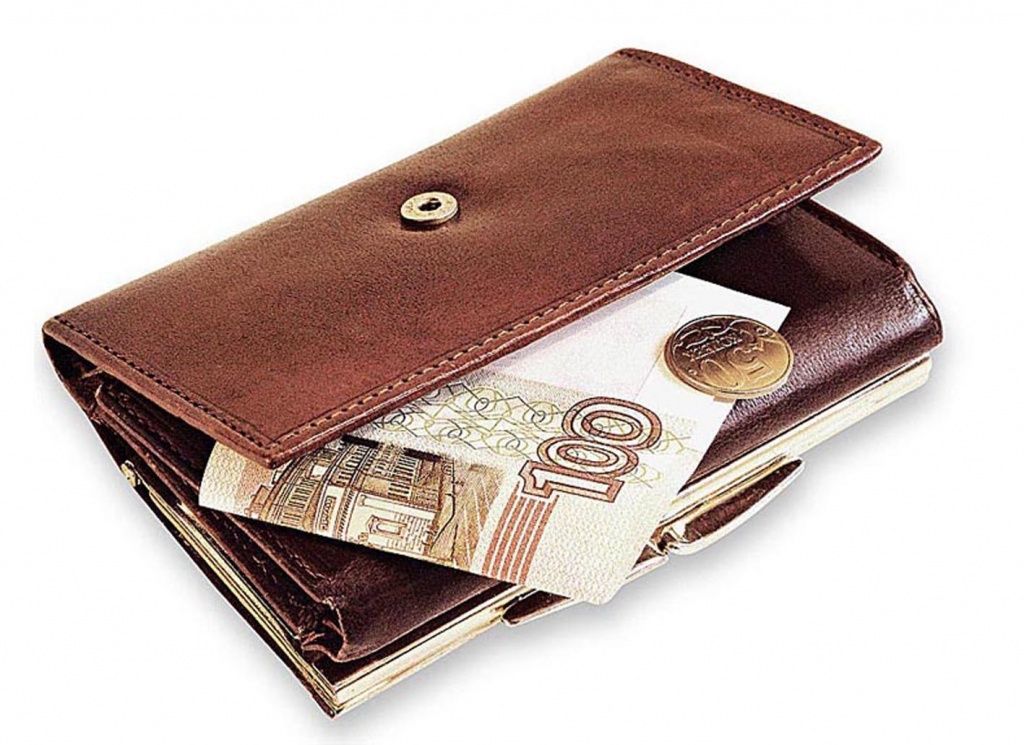 Покупатель
Кто товары покупает, 
Деньги продавцу вручает?
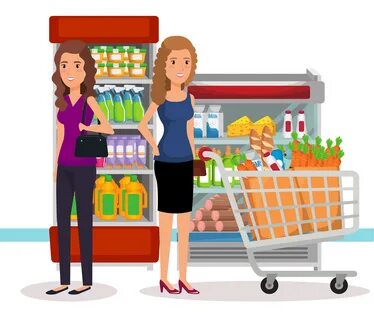 Товар
Люди ходят на базар- 
Там дешевле весь…
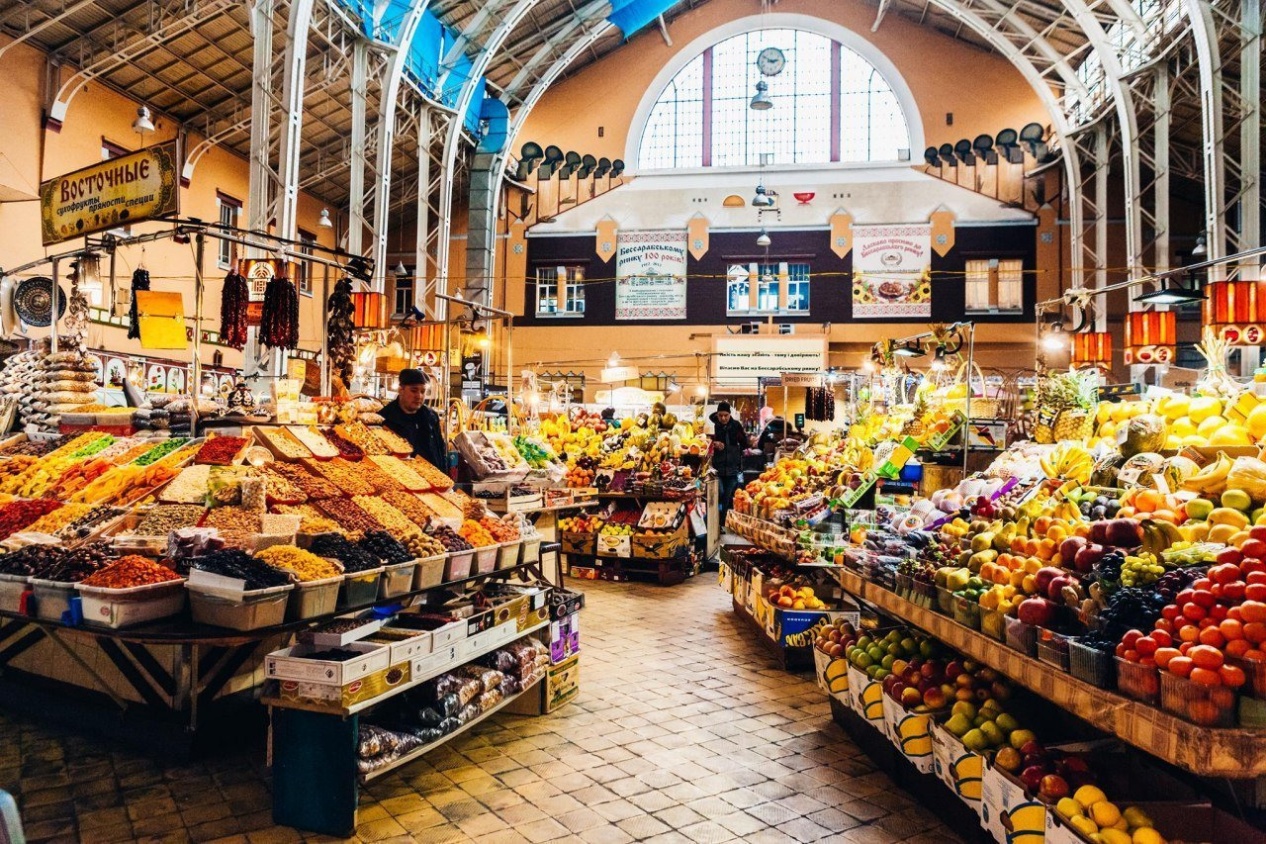 Бизнесмен
В море коварном товаров и цен 
Бизнес-корабль ведет…
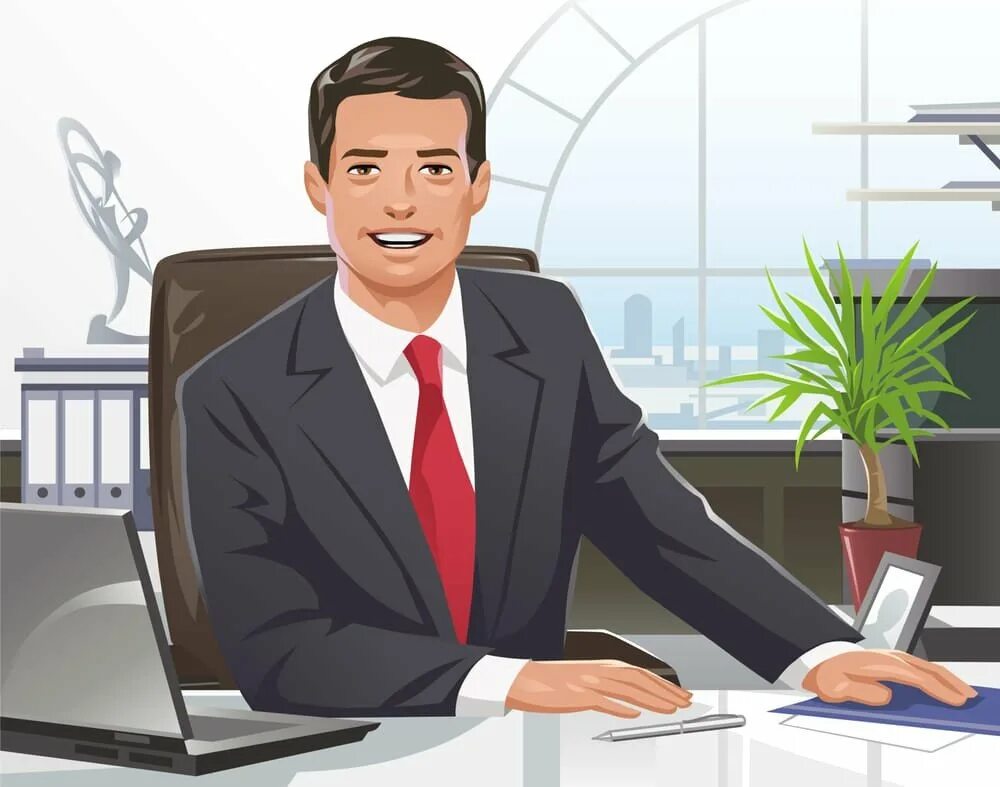 Цена
На товаре быть должна 
Обязательно…
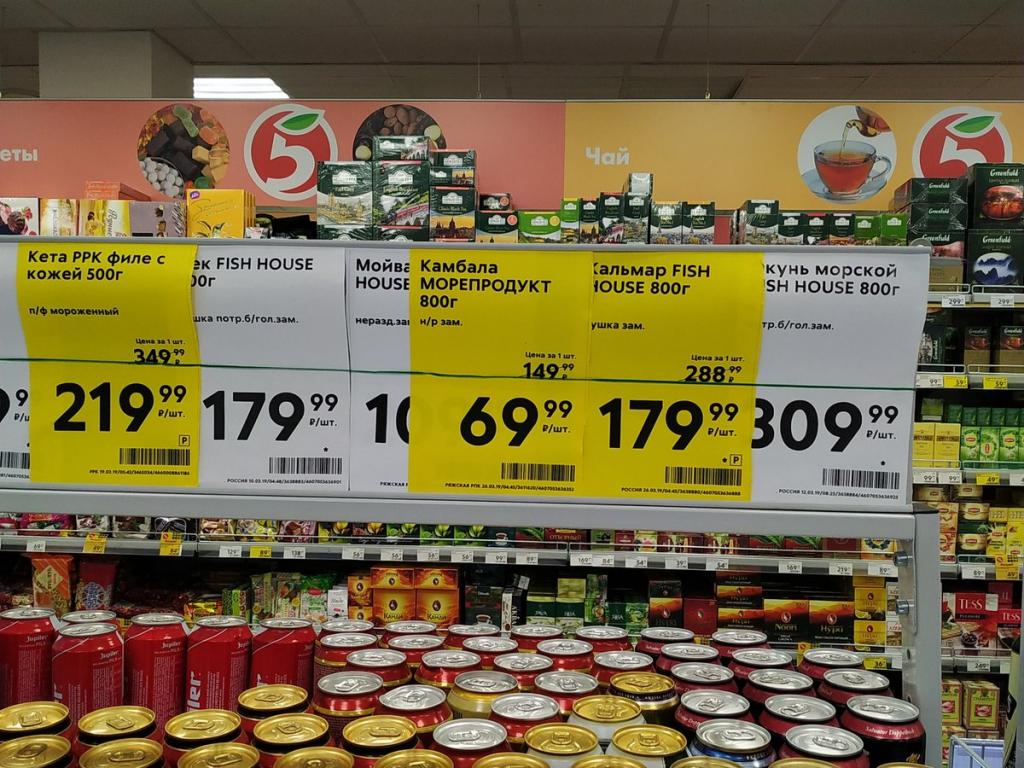 Продавцы
Мебель, хлеб и огурцы
Продают нам…
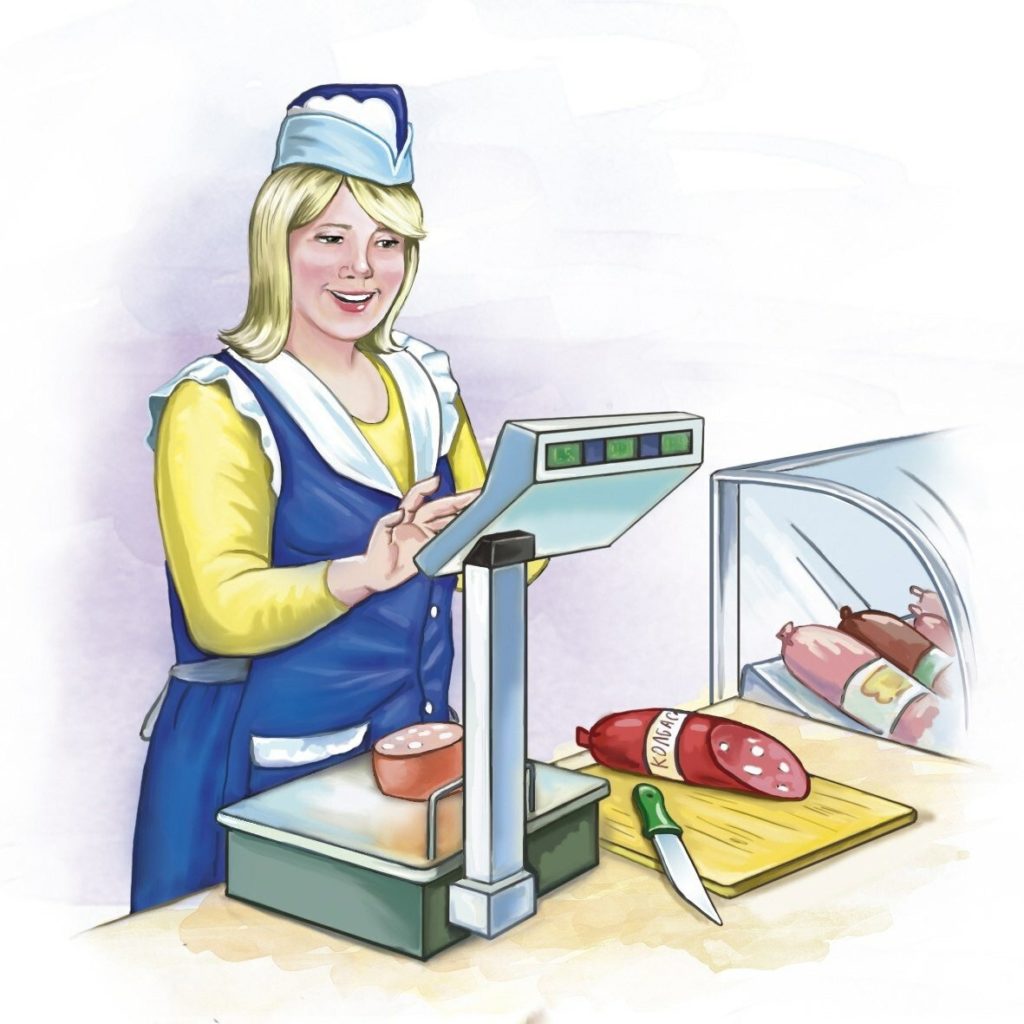 Кассир
За сметану, хлеб и сыр 
В кассе чек пробьет…
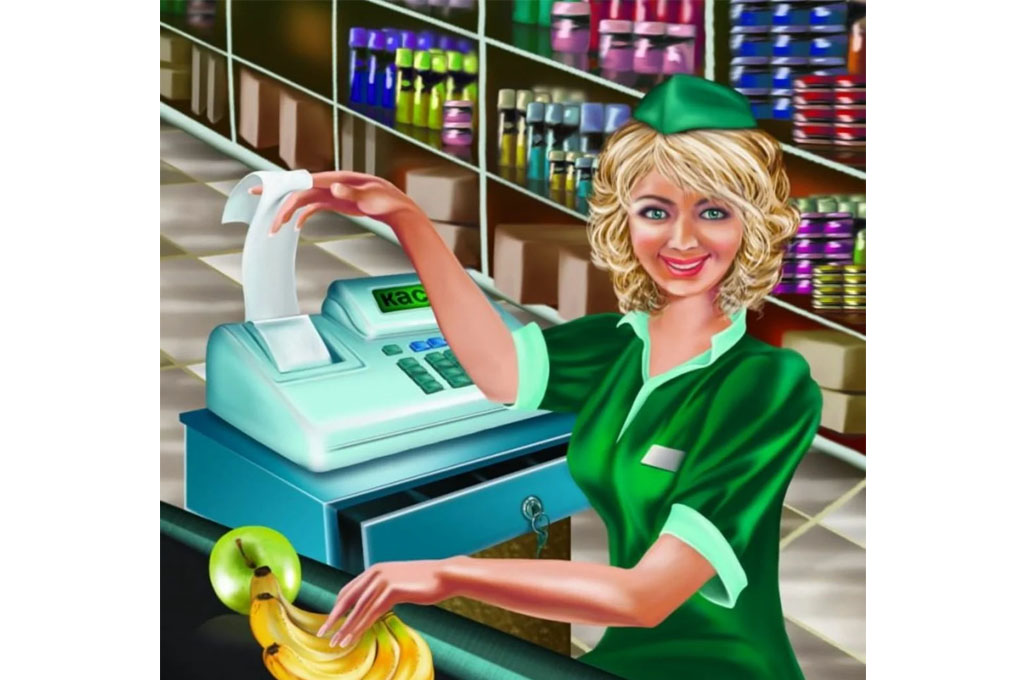 МОЛОДЦЫ!